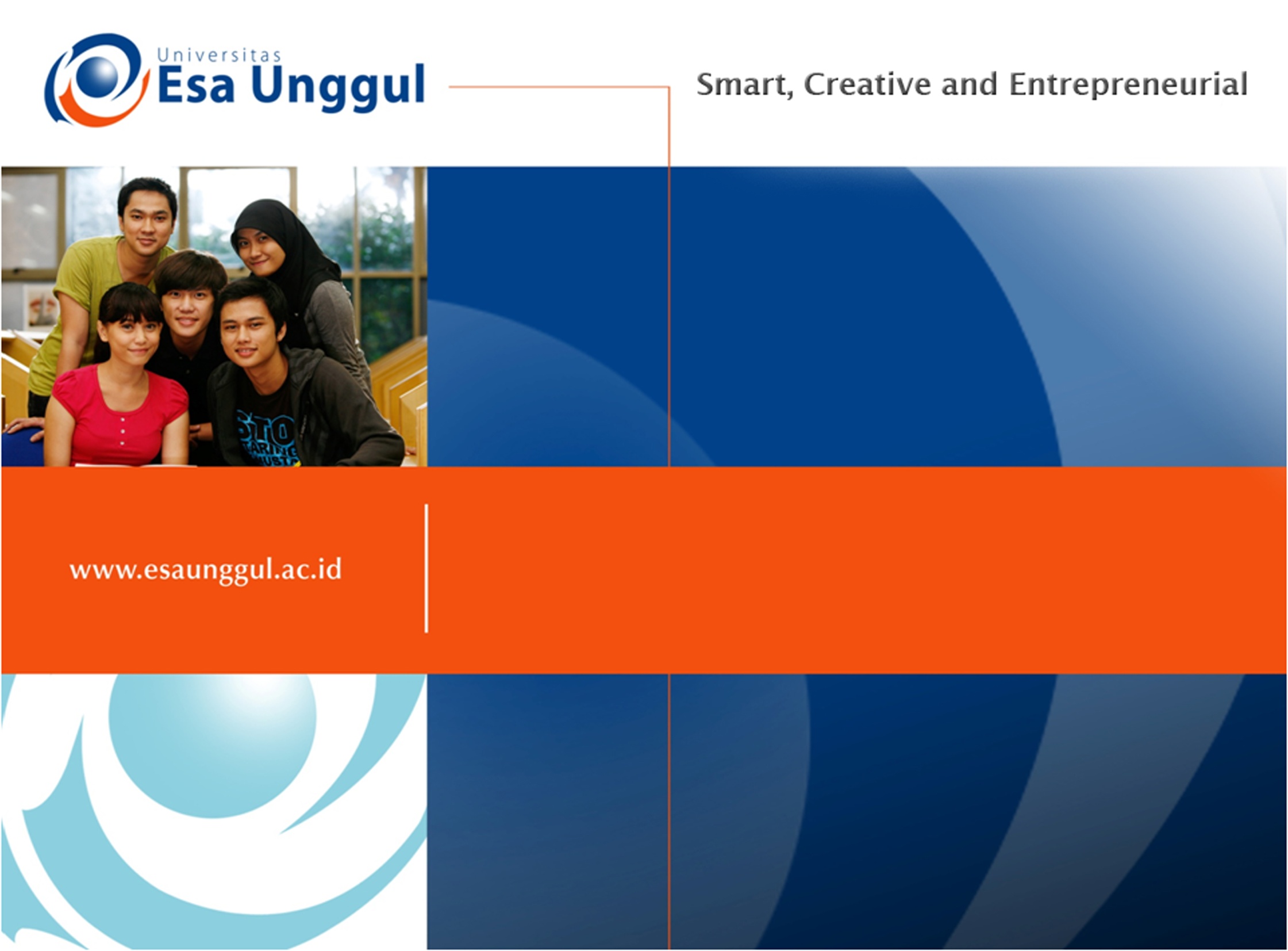 TOPIK : LANDASAN HUKUM HOME CARE

IBU YULIATI
Prodi Keperawatan-FIKES
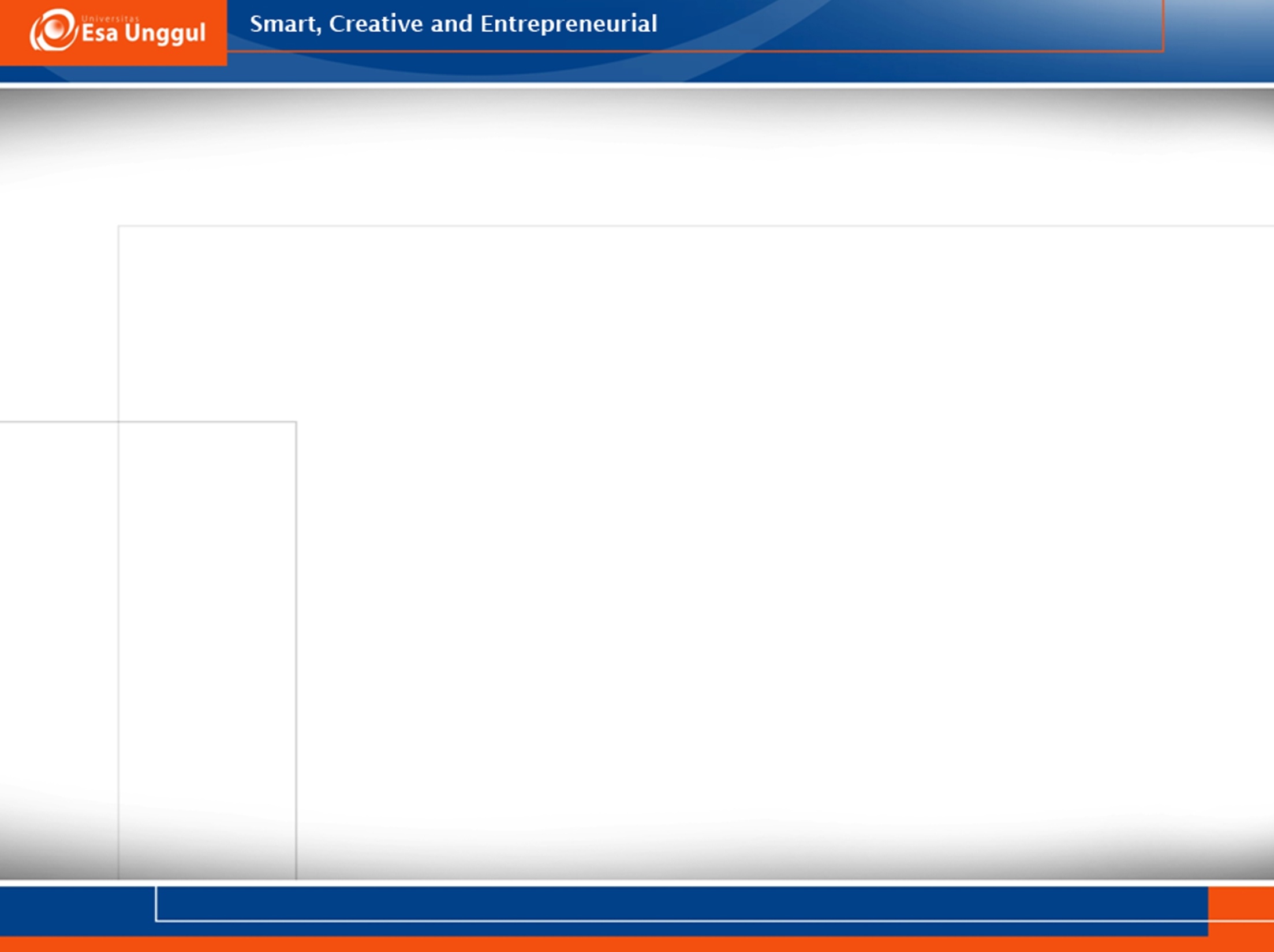 Aspek Legal dalam Home Care
Perawat profesional harus memahami batasan legal yang mempengaruhi praktik keseharian mereka. Hal ini berhubungan dengan dengan penilaian yang baik dan menyuarakan pembuatan keputusan yang menjamin asuhan keperawatn yang aman dan sesuai bagi klien. Pedoman legal yang harus diikuti perawat dapat diperoleh dari undang-undang, hokum pengaturan, dan hukum adat ( Potter & Perry, 2005).
Seorang perawat dikatakan legal dalam menjalankan praktik home care apabila telah memiliki lisensi dan surat ijin praktik perawat (SIPP). Praktik mandiri perawat dapat dilakukan melalui kolaborasi dengan tenaga kesehtan lain dalam memberikan asuhan keperawatan (Fatchulloh, 2015).
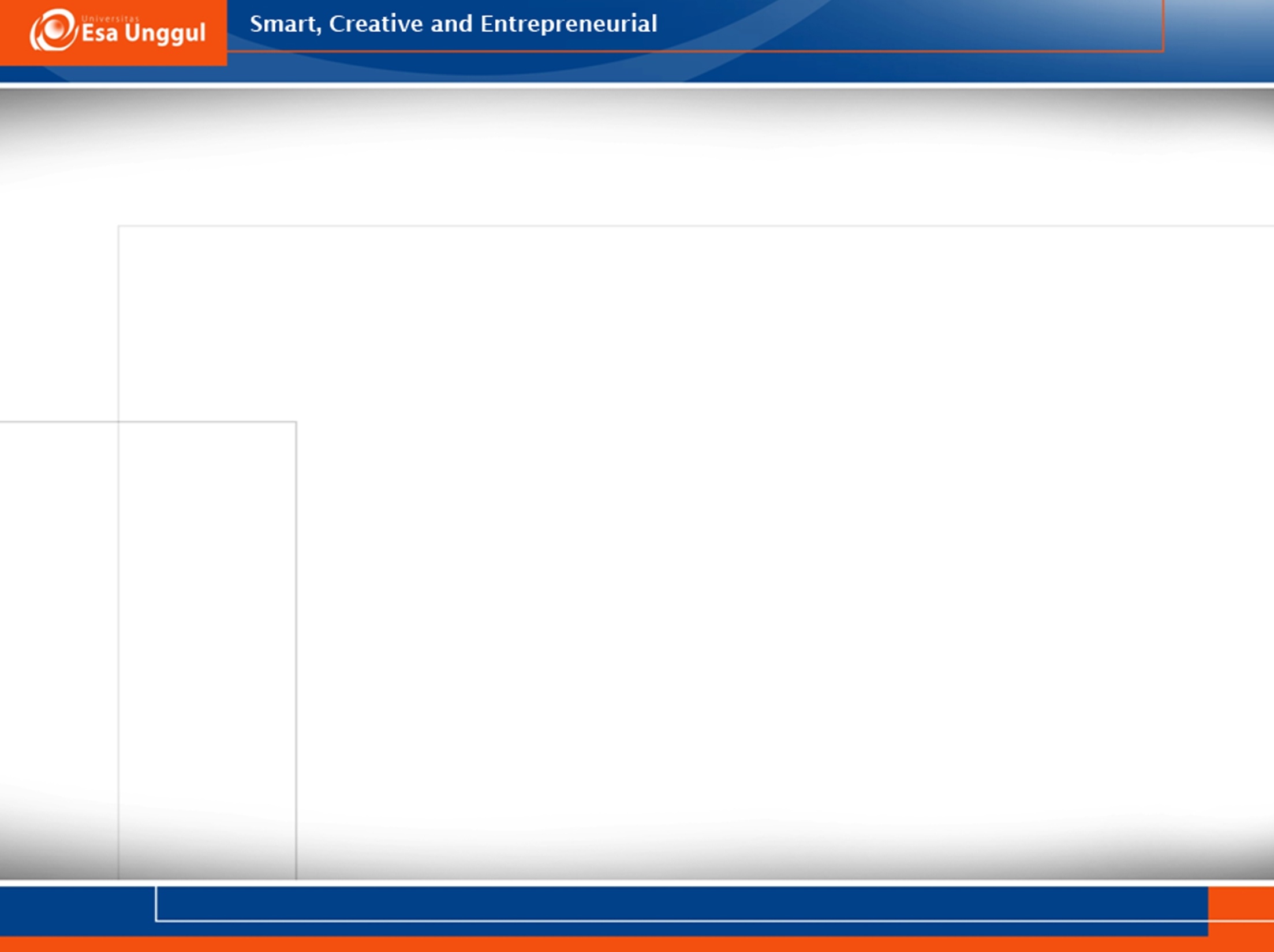 Aspek Etik dalam Home Care
Kode etik menurut ANA menyebutkan bahwa perawat menjaga hak klien terhadap privasi dengan bijaksana melindungi informasi yang bersifat rahasia.
Kode etik keperawatan indonesia ( PPNI, 2000) yaitu perawat wajib merahasiakan segala sesuatu yang diketahui sehubungan dengan tugas yang dipercayakan kepadanyakecuali jika diperlukan oleh yang berwenang sesuai ketentuan hokum yang berlaku (Muhamad Mu’in, 2015).
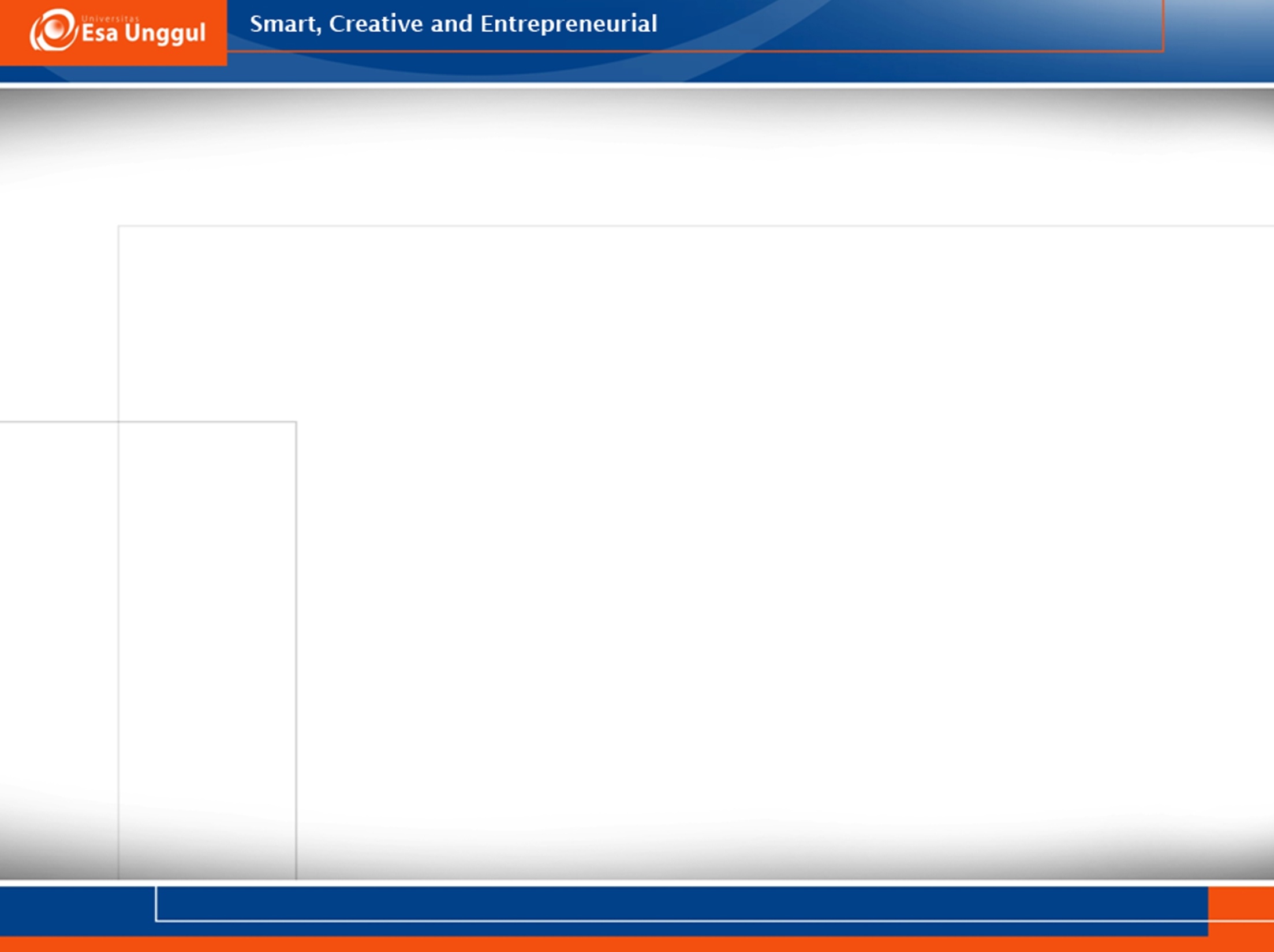 Pasal Krusial Dalam Kepmenkes 1239/2001 Tentang Praktik Keperawatan
Melakukan asuhan keperawatan meliputi Pengkajian, penetapan diagnosa keperawatan, perencanaan, melaksanakan tindakan dan evaluasi.
Pelayanan tindakan medik hanya dapat dilakukan atas permintaan tertulis dokter
Melaksanakan kewenangan perawat
Dalam keadaan darurat yang mengancam jiwa seseorang , perawat berwenang melakukan pelayanan kesehatan di luar kewenangan yang ditujukan untuk penyelamatan jiwa.
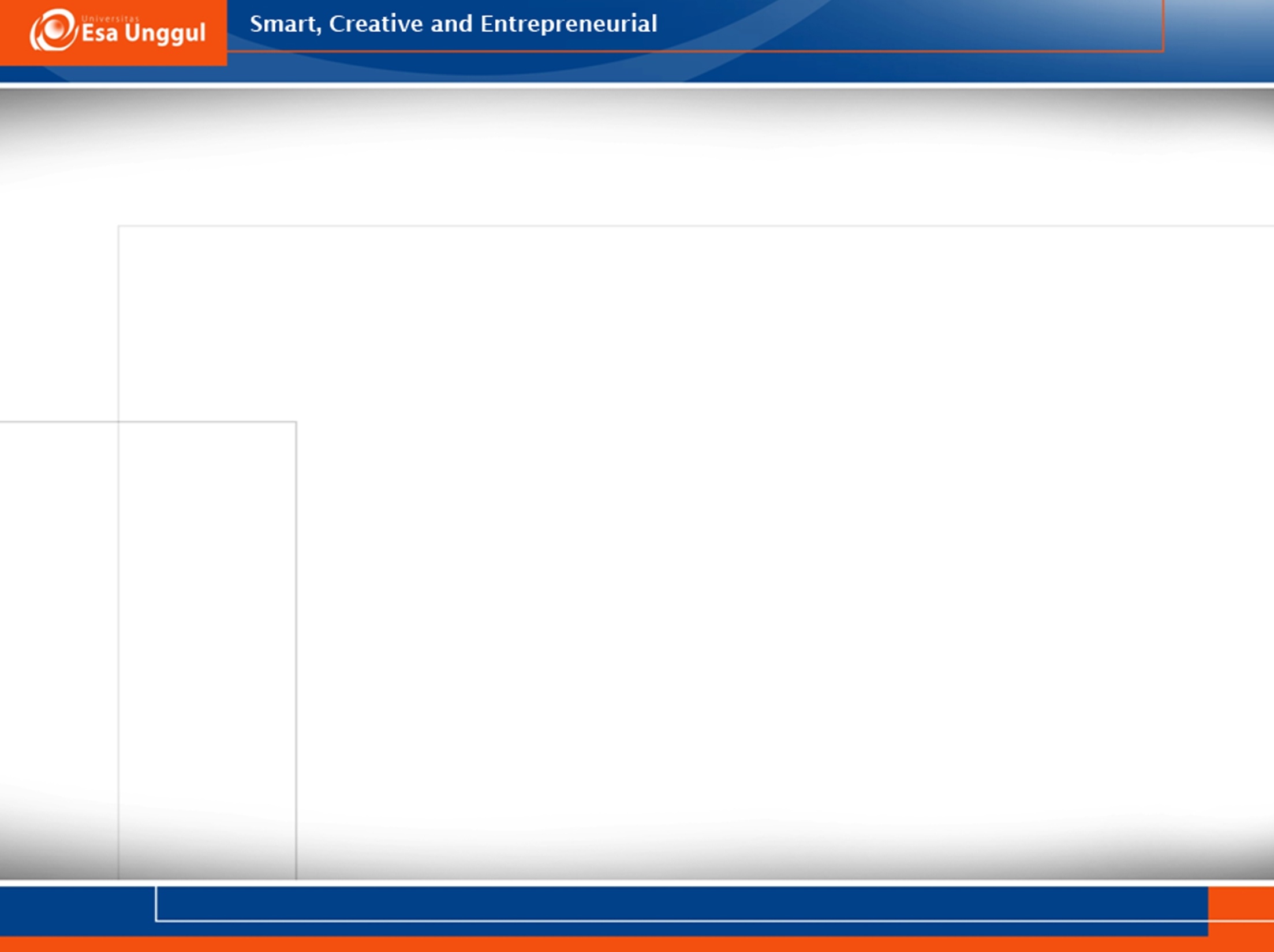 Perawat yang menjalankan praktik perorangan harus mencantumkan SIPP di ruang praktiknya.
Perawat yang menjalankan praktik perorangan tidak diperbolehkan memasang papan praktik  (sedang dalam proses amandemen)
Perawat yang memiliki SIPP dapat melakukan asuhan dalam bentuk kunjungan rumah.
Persyaratan praktik perorangan sekurang-kurangnya memenuhi :
Tempat praktik memenuhi syarat.
Memiliki perlengkapan peralatan dan administrasi termasuk formulir /buku kunjungan, catatan tindakan dan formulir rujukan (Fatchulloh, 2015).
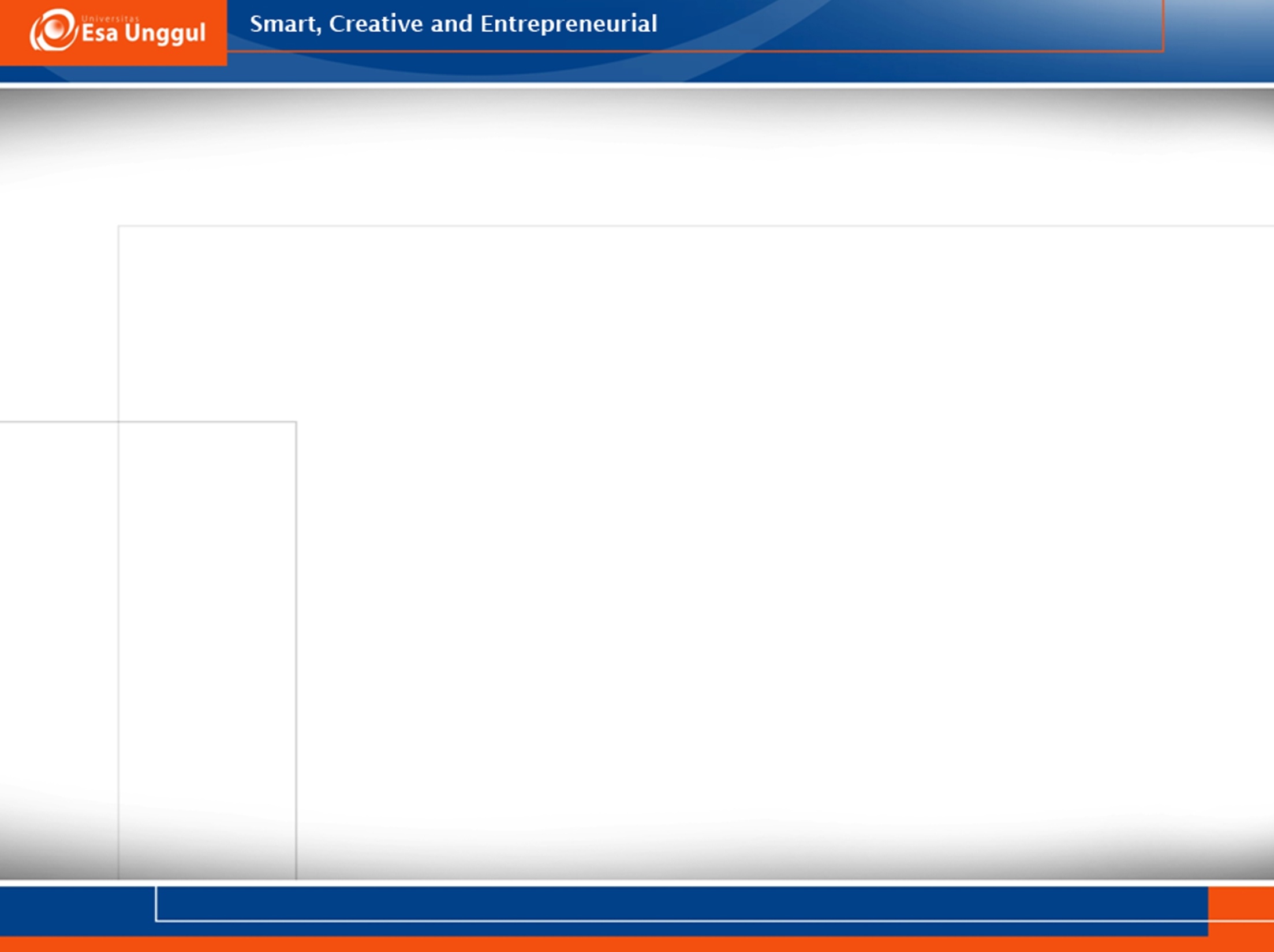 Fungsi Hukum dalam Praktik Perawat

Memberikan kerangka untuk menentukan tindakan keperawatan mana yang sesuai dengan hukum.
Membedakan tanggung jawab perawat dengan profesi lain.
Membantu menentukan batas-batas kewenangan tindakan keperawatan mandiri.
Membantu mempertahankan standard praktik keperawatan dengan meletakkan posisi perawat memiliki akuntabilitas dibawah hukum.
Landasan Hukum

UU Kes.No. 23 tahun 1992 tentang kesehatan
PP No. 25 tahun 2000 tentang perimbangan keuangan pusat dan daerah
UU No. 32 tahun 2004 tentang pemerintahan daerah
UU No. 29 tahun 2004 tentang praktik kedokteran
Kepmenkes No. 1239 tahun 2001 tentang regestrasi dan praktik perawat
Kepmenkes No. 128 tahun 2004 tentang kebijakan dasar puskesmas
Kepmenkes No. 279 tahun 2006 tentang pedoman penyelenggaraan Perkesmas
SK Menpan No. 94/KEP/M. PAN/11/2001 tentang jabatan fungsonal perawat.
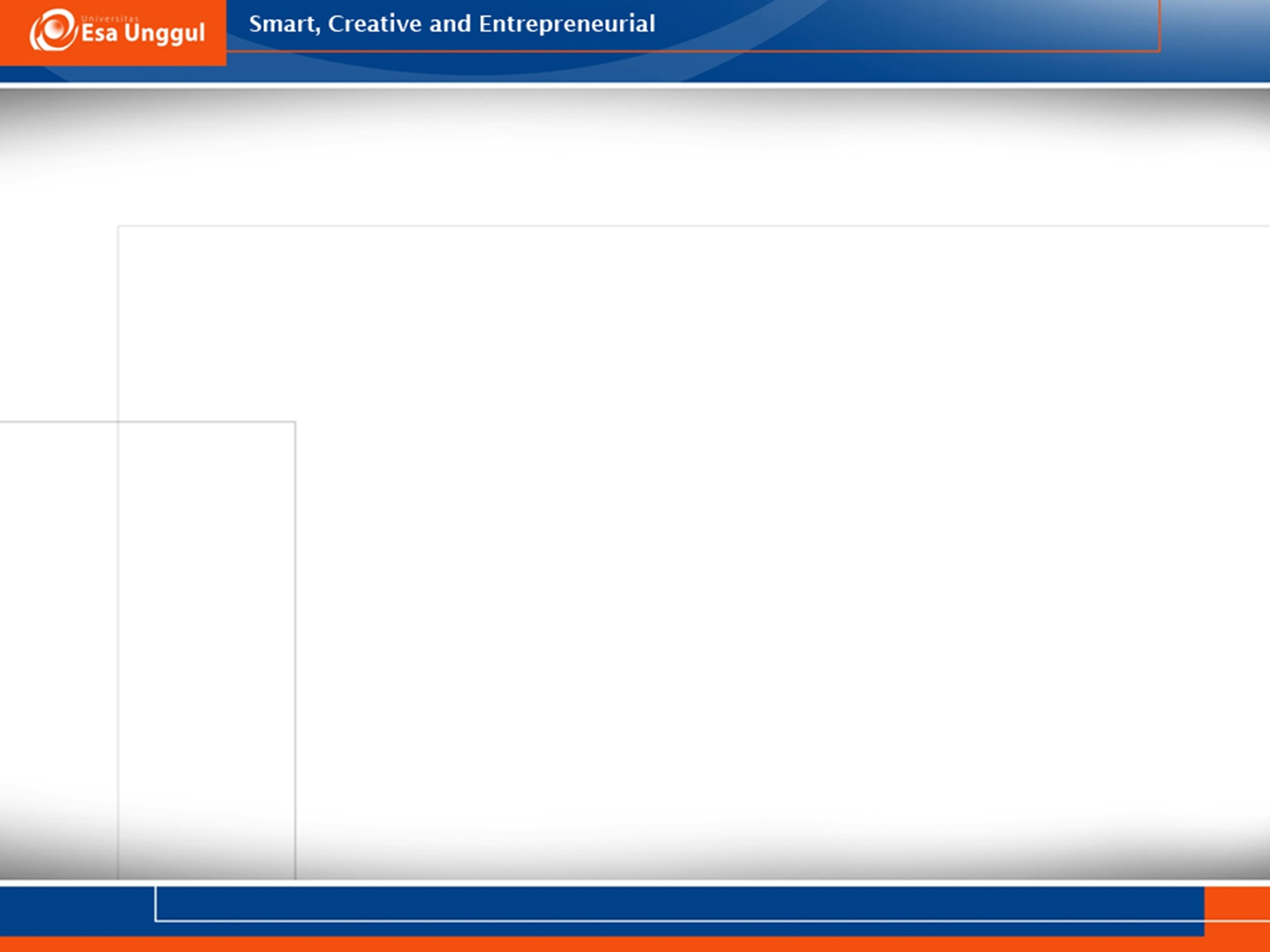 PERIZINAN

Perizinan home care diatur dalam Kep. Menkes no 148 tahun 210 tentang izin dan penyelenggaraan parktik perawat.dan permenkes 17/ 2013. Perizinan diatur SSI peraturan yang ditetapkan pemerintah pusat maupun daerah (Fatchulloh, 2015). Perizinan yang menyangkut operasional pengelolaan pelayanan kesehatan rumah dan praktik yang dilaksanakan oleh tenaga profesional dan non profesional diatur sesuai dengan peraturan yang ditetapkan, baik oleh pemerintah pusat maupun pemerintah daerah.
PERSYARATAN PERIZINAN

Berbadan hukum yang ditetapkan di badan kesehatan akte notaris tentang yayasan di badan kesehatan.
Mengajukan permohonan izin usaha pelayanan kesehatan rumah kepada Dinas Kesehatan Kota setempat 
Memiliki SIP, SIK dan SIPP.
Perawat dapat melaksankan praktik keperwatan pada saran pelayanan kesehatan, praktik perorangan dan/atau berkelompok
Perawat yang melaksanakan praktik keperawatan pada sarana pelayanan kesehatan harus memiliki SIK
Perawat yang praktik perorangan/berkelompok harus memiliki SIPP
Mendapatkan rkomendasi dari PPNI
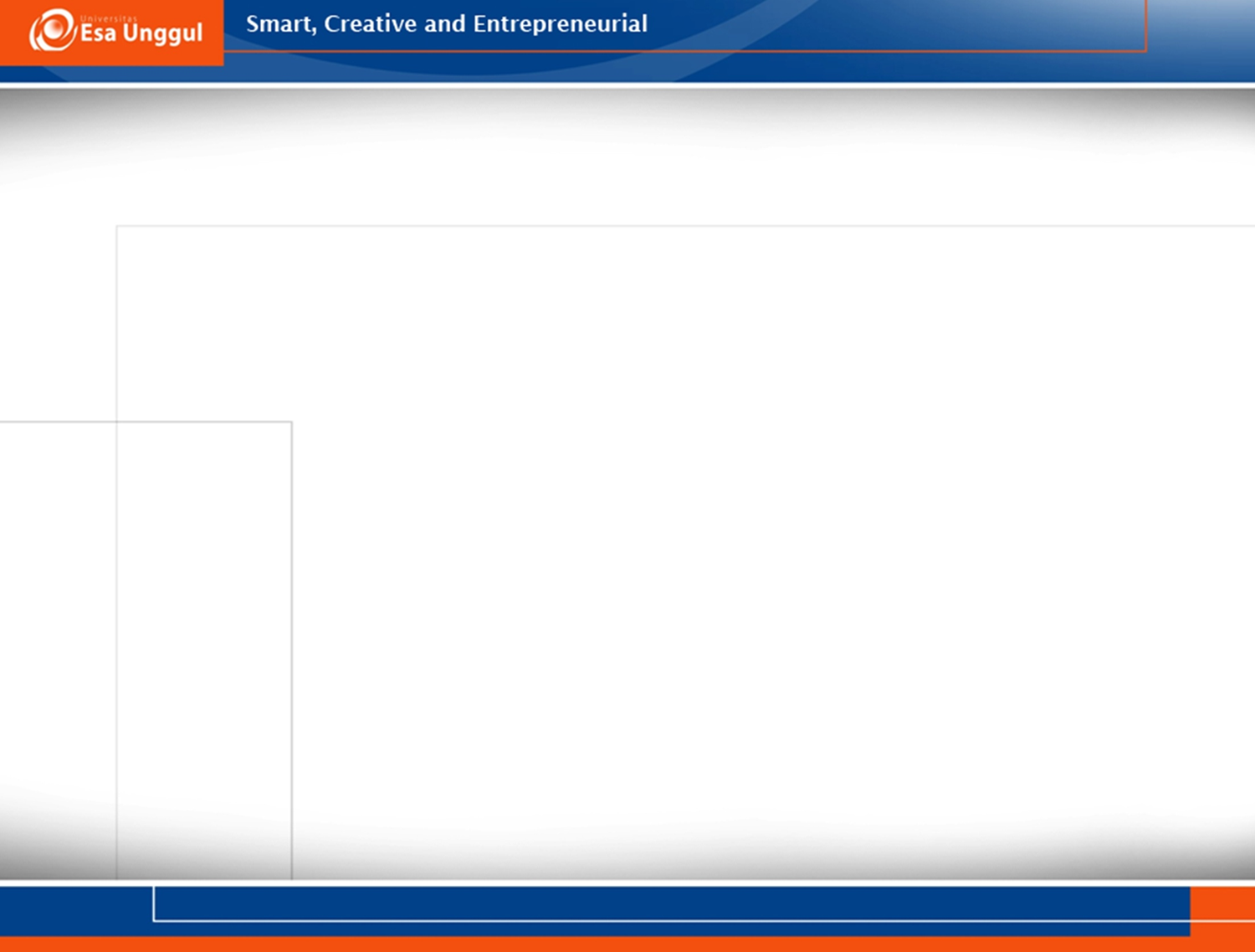 Persyaratan yang sesuai dengan standar perlengkapan asuhan keperawatan yang ditetapkan oleh organisasi profesi

Memiliki tempat praktik yang memenuhi syarat kesehatan.
Memiliki perlengkapan untuk tindakan asuhan.
Keperawatan maupun kunjungan rumah.
Memiliki perlengkapan administrasi yang meliputi buku catatan kunjungan, formulir catatan tindakan asuhan keperawatan, serta formulir rujukan.
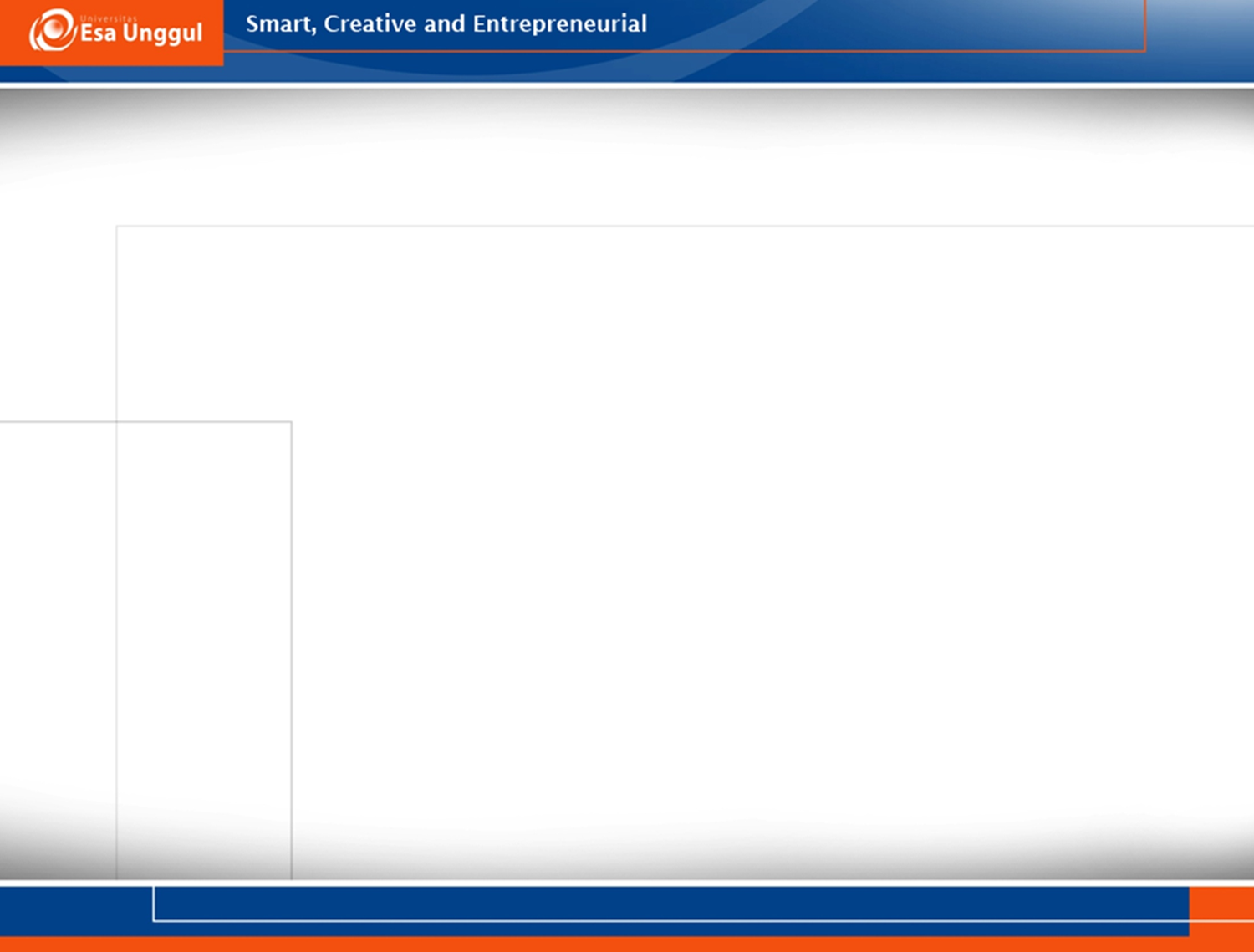 KESIMPULAN


Dari pembahasan diatas maka dapat disimpulkan bahwa home care merupakan bagian integral dari pelayanan keperawatan yang dilakukan oleh perawat dengan tujuan untuk membantu individu dan keluarga untuk mencapai kemandirian. Dalam melaksanakan praktik home care, seorang perawat harus memperhatikan aspek legal, etik dan budaya yang ada agar praktik berjalan dengan lancar tanpa adanya permaslahan baik dari masyarkat atau tim penegak hukum.